SYNTHETIC  FIBRES
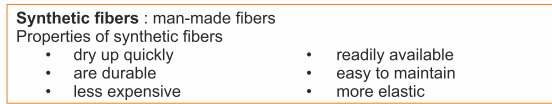 TYPES  OF  SYNTHETIC  FIBRES
ADVANTAGES
DISADVANTAGES